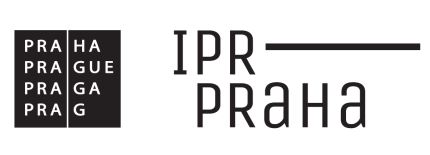 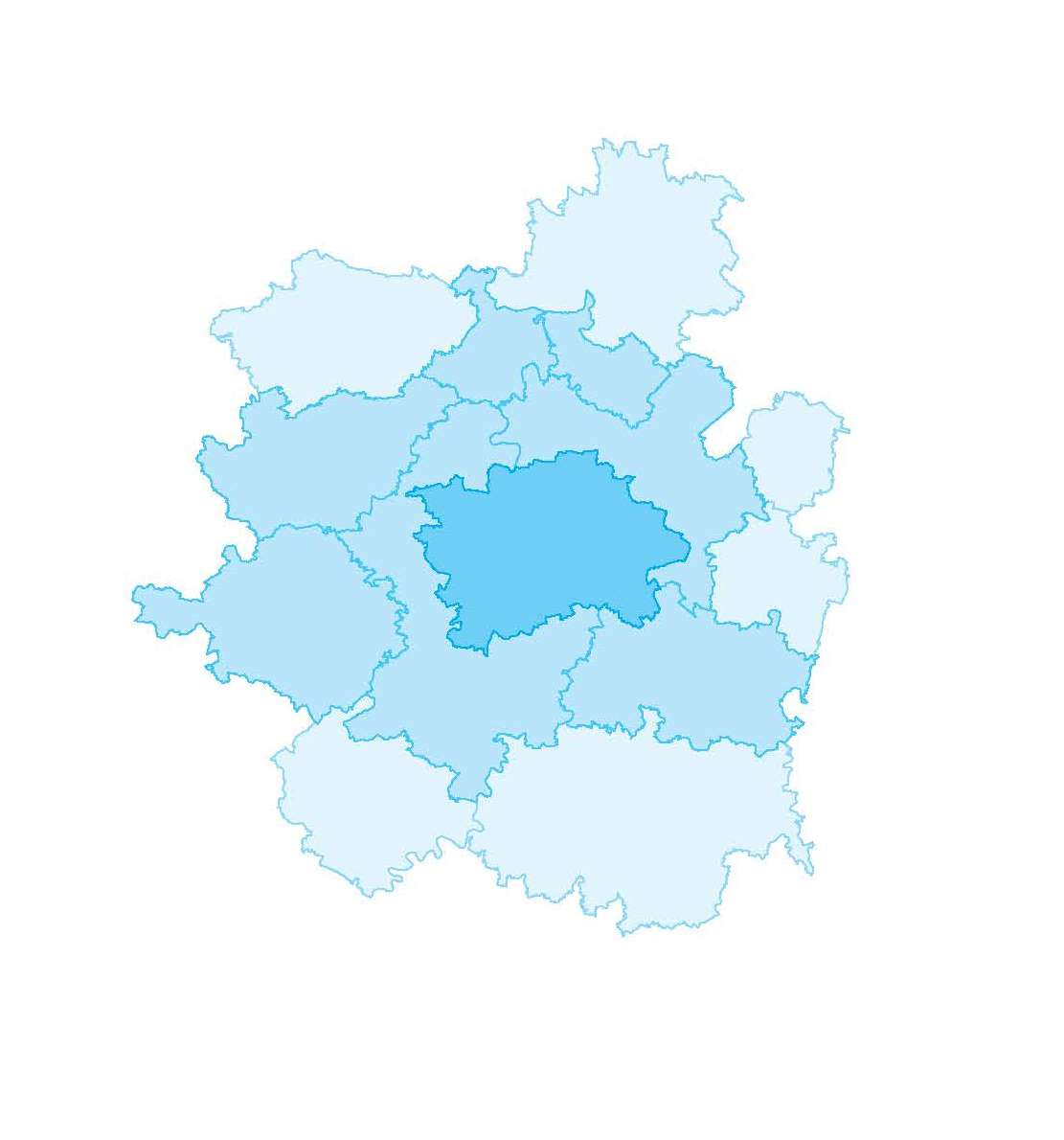 Pracovní skupina Terminály veřejné dopravy
Institut plánování a rozvoje hl. m. Prahy

9. května 2017
Program
Úvodní slovo a představení odborníků
Proces hodnocení
Předložené projektové záměry
Další postup
Integrovaná strategie pro ITI PMO
Integrovaný nástroj pro nové programové období
Specifikace čerpání prostředků z ESI fondů na území PMO
Specifikace aktivit pro danou oblast, ale nejedná se o „změkčování“ podmínek nastavených IROP
Důraz na „územní integrovaný přístup“
Zacílení podpory z IROP v ITI
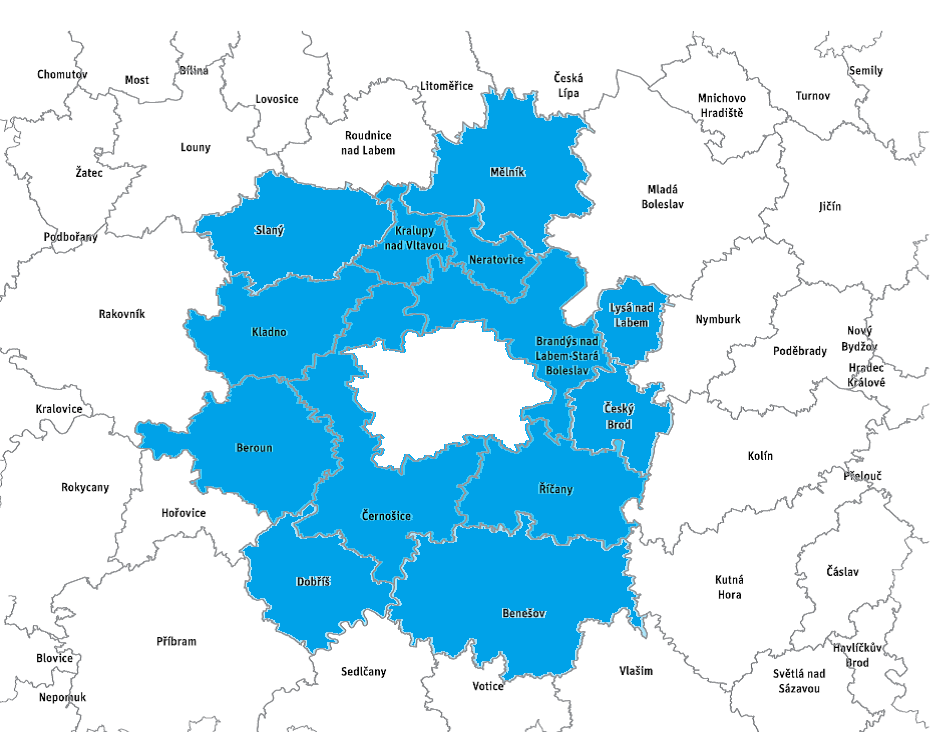 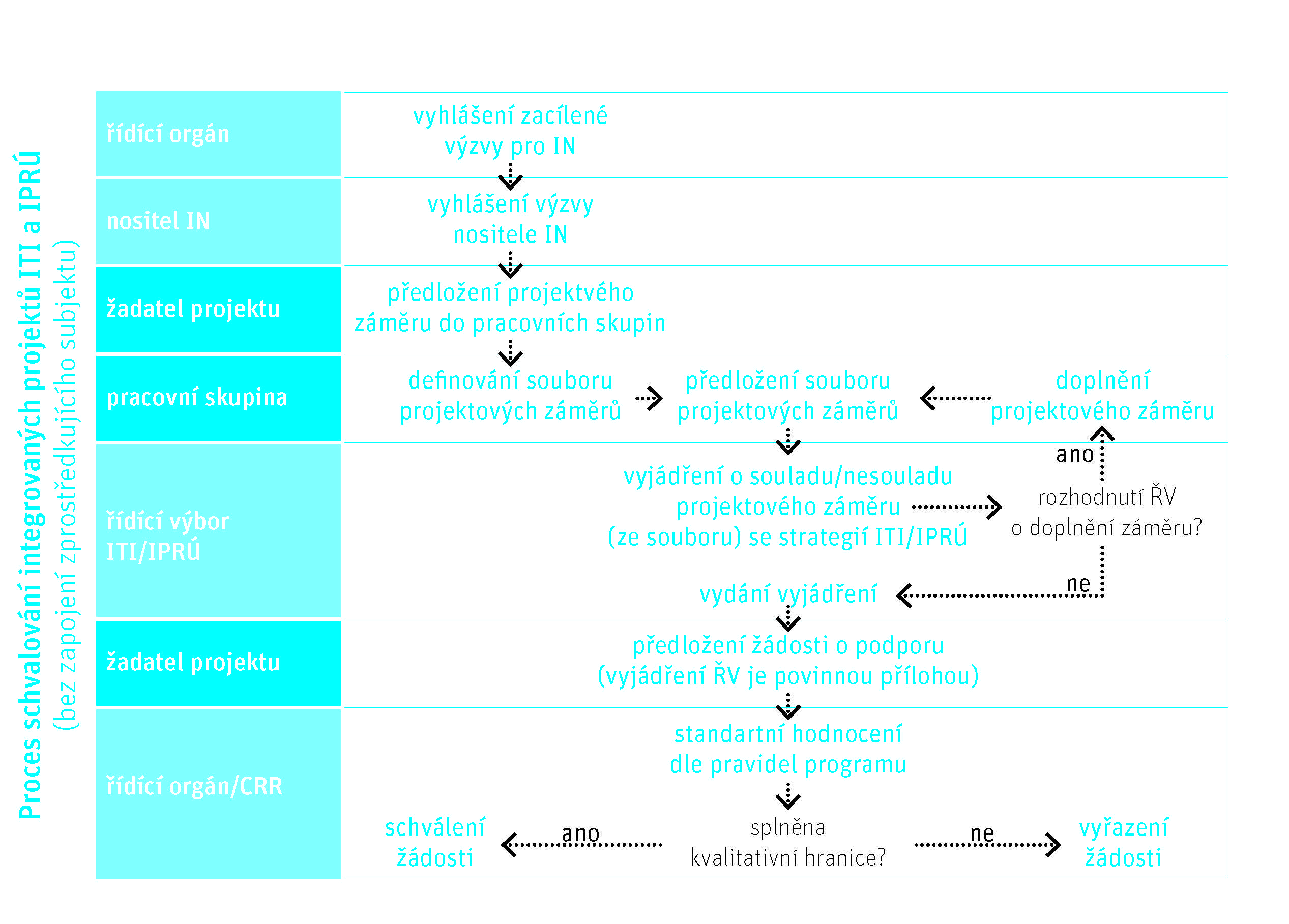 Proces schvalování projektů
Alokace opatření ITI
Opatření 1.1.1 Strategie ITI (Terminály a parkovací systémy)
Celkové způsobilé výdaje	833 043 tis. Kč
Příspěvek Unie – IROP		708 086 tis. Kč

Finanční plán Opatření 1.1.1 Strategie ITI
2017 + 2018 + 2019 –  41 % celé alokace (287 337 tis. Kč)
Opatření 1.1.1 Strategie ITI (Terminály a parkovací systémy)
Posouzení souladu PZ se strategií ITI PMO
Výkonný tým nositele
Kontrola projektových záměrů a kritérií ŘV ITI PMO
Předloženo 5 projektových záměrů
Všechny byly před konáním pracovní skupiny vyhodnoceny kladně

V případě neúčasti žadatele na PS, může dojít k nesplnění kritéria Předkladatelé prokazatelně připravovali projektový záměr v koordinaci s nositelem ITI PMO.
Předložené projektové záměry
5 předložených projektových záměrů:
Modernizace autobusového terminálu v Sázavě a parkoviště P+R v ulici Gen. Vedrala Sázavského
Autobusový terminál  měst Nový Knín
Výstavba a modernizace terminálu – přestupního uzlu – město Řevnice
Dopravní terminál Týnec nad Sázavou
Terminál Benešov
projektové záměry za 211 961 860,47 Kč (CZV)
Celkový součet hodnot indikátorů:
Počet nových nebo rek. přestupních terminálů: 5
Počet vytvořených parkovacích míst: 173
Počet parkovacích míst pro jízdní kola: 169
Počet osob přepravených veř. dopravou: 3.653.815 → 3.995.442 (+9,35 %)
Předložené projektové záměry
Projekt 1Modernizace autobusového terminálu v Sázavě a parkoviště P+R v ulici Gen. Vedrala Sázavského
Aktivity projektu (investiční fáze):
Rekonstrukce a modernizace autobusového nádraží
Parkoviště P+R, parkovací automat
Parkoviště B+R
Nástupiště pro autobusy, přístřešky zastávek
Chodníky a přechody pro chodce, jízdní pruhy pro cyklisty
Spojovací chodník autobusového a vlakového nádraží, parkoviště P+R a podchodu do města
Příjezdová komunikace, svislé a vodorovné značení
Osvětlení, lavičky, odpadkové koše, informační tabule
Vegetační úpravy, odvodnění
Projekt 2Autobusový terminál města Nový Knín
Aktivity projektu (investiční fáze):
Výstavba nového autobusového terminálu
Výstavba parkovacích systémů P+R, B+R a K+R
Zajištění bezbariérovosti
 realizace inteligentních prvků zajišťujících bezpečnost
Výsadba doprovodné zeleně
Projekt 3Výstavba a modernizace terminálu – přestupního uzlu – město Řevnice
Aktivity projektu (investiční fáze):
Vybudování a vybavení terminálu
Vybudování parkovacího systému P+R a B+R
Realizace autobusové zastávky
Bezbariérové komunikace pro pěší
Veřejné osvětlení
Výsadba doprovodné zeleně
Projekt 4Dopravní terminál Týnec nad Sázavou
Aktivity projektu (investiční fáze):
Modernizace dopravního terminálu
Výstavba chodníku v délce 110 m propojující terminál s okolní infrastrukturou
Vybudování parkovacích systému B+R
Vybavení kamerovým a informačním systémem
Vybudování veřejného osvětlení
Výstavba odbavovací haly
Projekt 5Terminál Benešov
Aktivity projektu (investiční fáze):
Výstavba nového terminálu
Zastřešení
Výstavba podchodu propojující vlakové a autobusové nádraží
Zajištění bezbariérovosti
Realizace inteligentních prvků zajišťujících bezpečnost
Výsadba doprovodné zeleně a sadové úpravy
V další etapě návaznost projektu vybudování velkého parkovacího domu P+R a B+R
Upozornění pro žadatele
Potřeba doložit v žádosti o podporu zdroj přepravních průzkumů pro indikátor 751 10 Počet osob přepravených veřejnou dopravou (osoby/rok)
Přepravní průzkum Českých drah z 13. – 23. března 2015 (podklady od ZS ITI PMO)
Vlastní přepravní průzkum (doložit zdroj)
Upozornění na kritérium souladu PZ a projektové žádosti:
Hodnoty indikátorů v žádosti o podporu jsou stejné jako hodnoty indikátorů uvedené v projektovém záměru nebo jsou vyšší či nižší max. o 5 % a tato změna je popsána. 
Výše dotace z EU v žádosti o podporu nepřevyšuje částku uvedenou v projektovém záměru
Dodržet období realizace max. do 31.12.2019
Další postup
Jednání ŘV ITI PMO – červen 2017
Vydání „Vyjádření“ ŘV ITI PMO
nejpozději do 7 kalendářních dnů od jednání ŘV  ITI PMO (žadatel bude o případném prodloužení termínu informován)
Výzva zprostředkujícího subjektu je již v MS2014+ vyhlášena
Příjem žádostí je v MS2014+ otevřen od 14. dubna 16:00
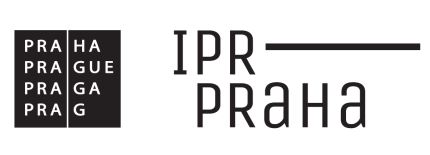 Děkujeme  za pozornost
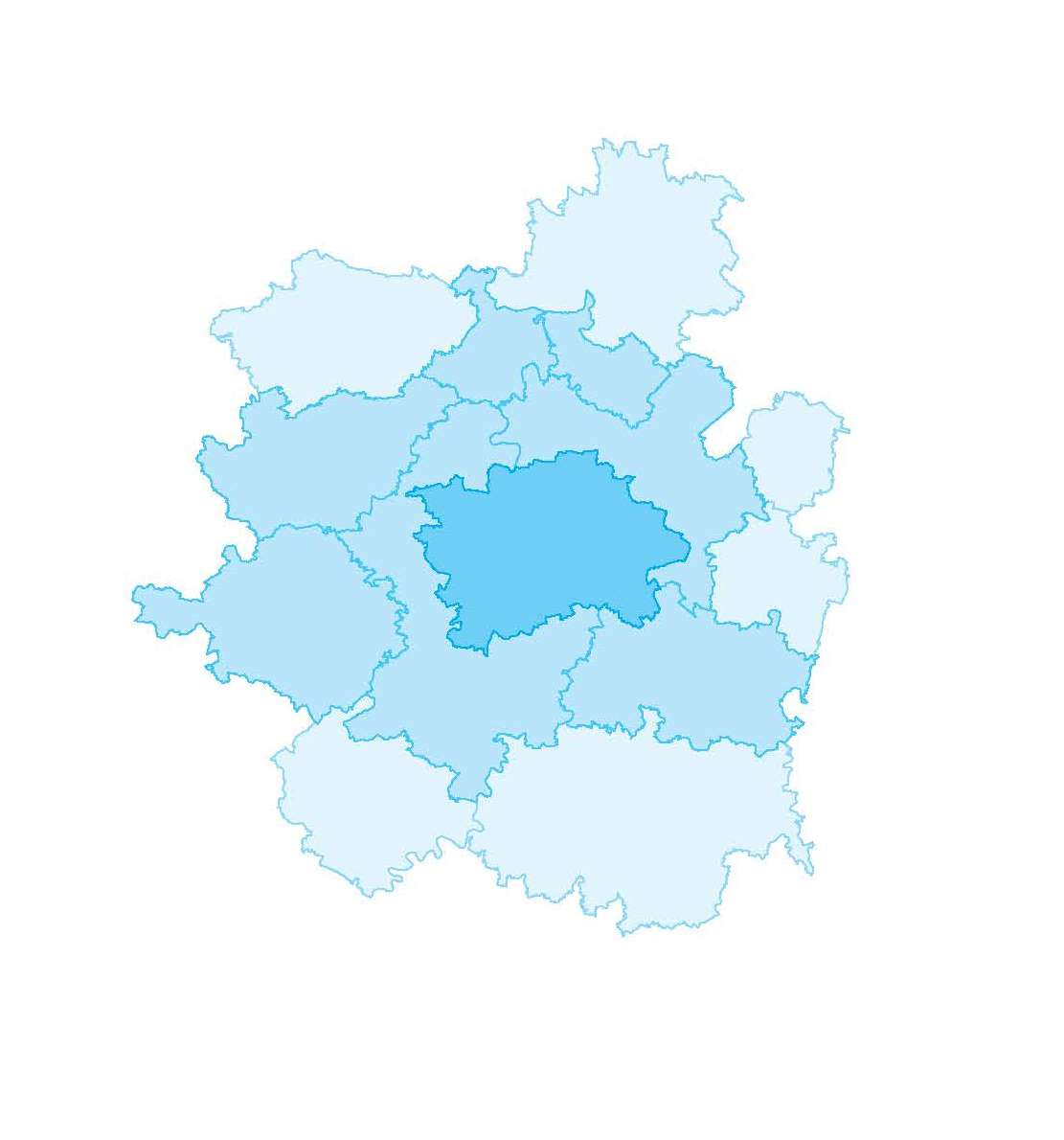 Manažer ITI
      Kristína Kleinwächterová
      kleinwachterova@ipr.praha.eu
      +420 737 607 807

Asistent manažera ITI
      Ondřej Kubíček
      kubicek@ipr.praha.eu

Tematický koordinátor pro dopravu
      Ing. Patrik Macho
      macho@kr-s.cz 
      +420 720 935 550